БРОШЮРА «БЮДЖЕТ ДЛЯ ГРАЖДАН» по проекту бюджета города Коврова на 2024 год и на плановый период 2025 и 2026 годов
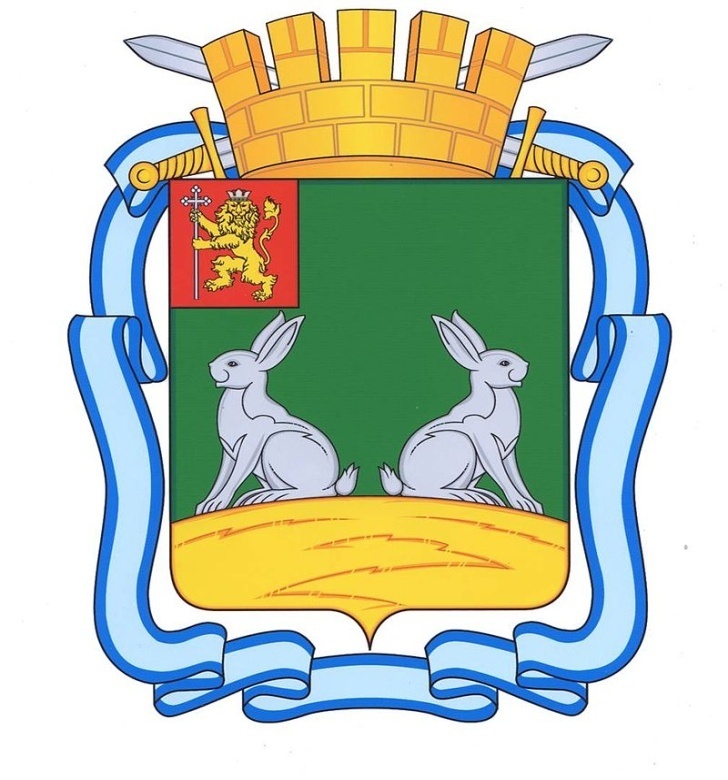 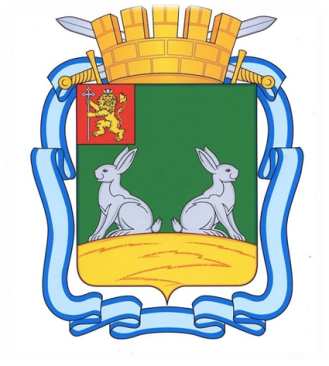 Содержание:
Вводная часть …………………………….……….……………
Основные  характеристики бюджета г.Коврова на 2024 год и на плановый период 2025 и 2026 годов…………………………………………………..…….......... 
Доходы городского бюджета на 2024 год и на плановый период 2025 и 2026 годов ..……….……
Расходы городского бюджета на 2024 год и на плановый период 2025 и 2026 годов ……….……..
Межбюджетные отношения ..……………..…….…….
ВВОДНАЯ ЧАСТЬ
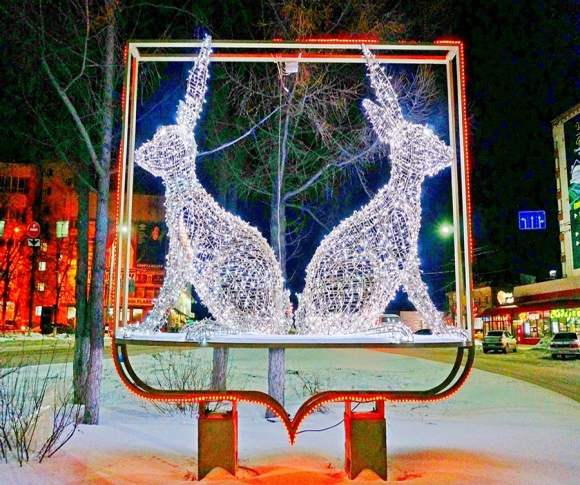 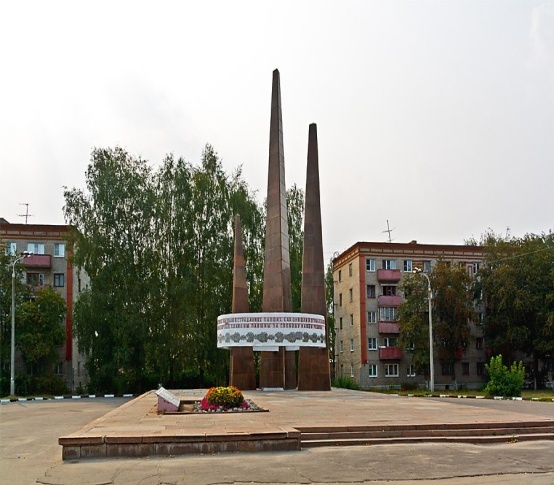 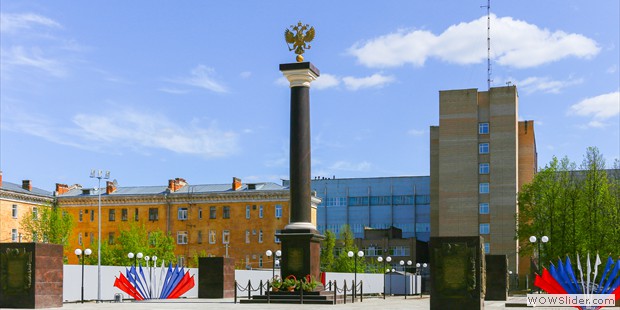 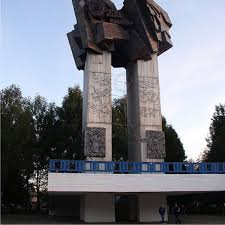 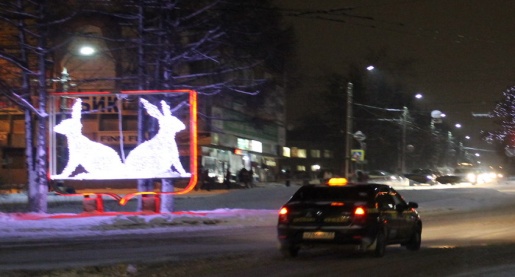 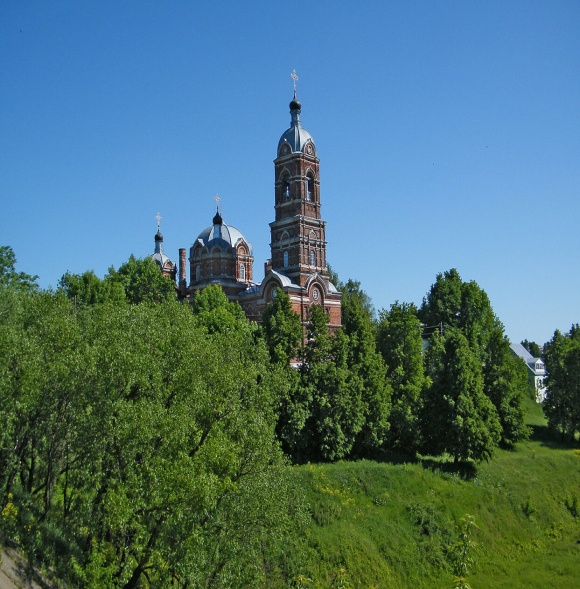 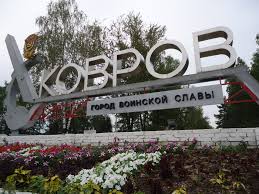 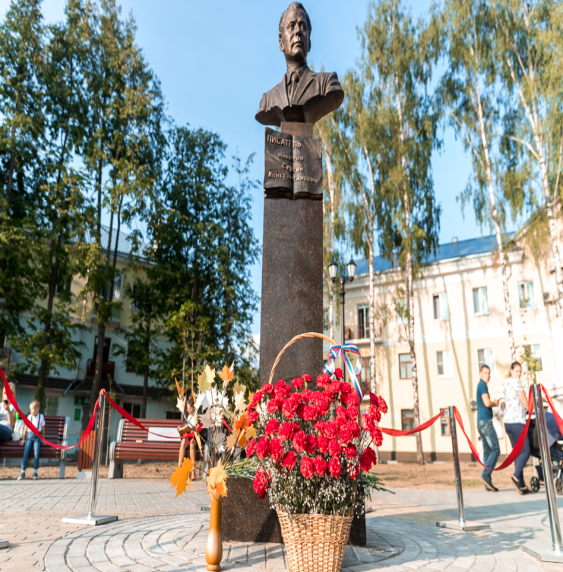 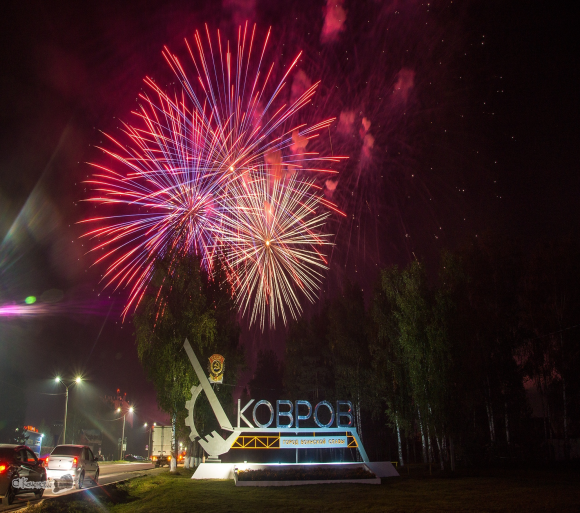 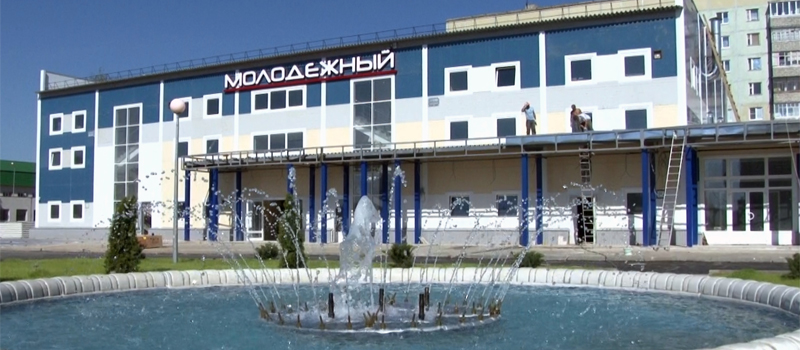 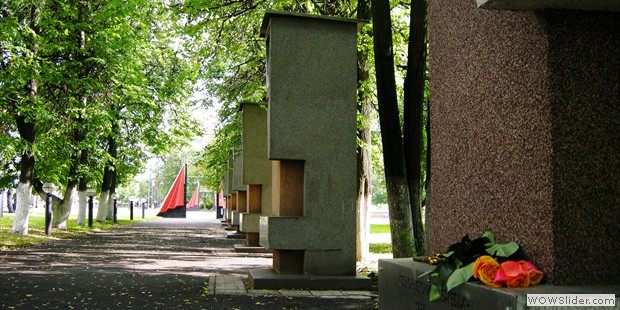 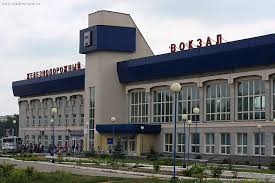 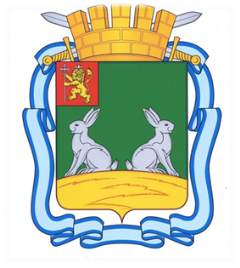 Что такое «Бюджет для граждан»
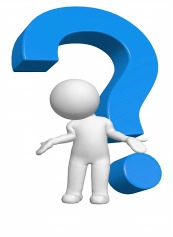 документ, содержащий основные показатели бюджета города Коврова в доступной и понятной форме для широкого круга заинтересованных пользователей
Бюджет для граждан
Граждане — и как налогоплательщики, и как потребители общественных благ — должны быть уверены в том, что передаваемые ими в распоряжение муниципалитета средства используются эффективно и прозрачно, приносят конкретные результаты, как для общества в целом, так и для каждого человека, для каждой семьи.
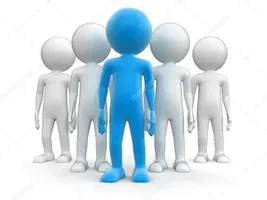 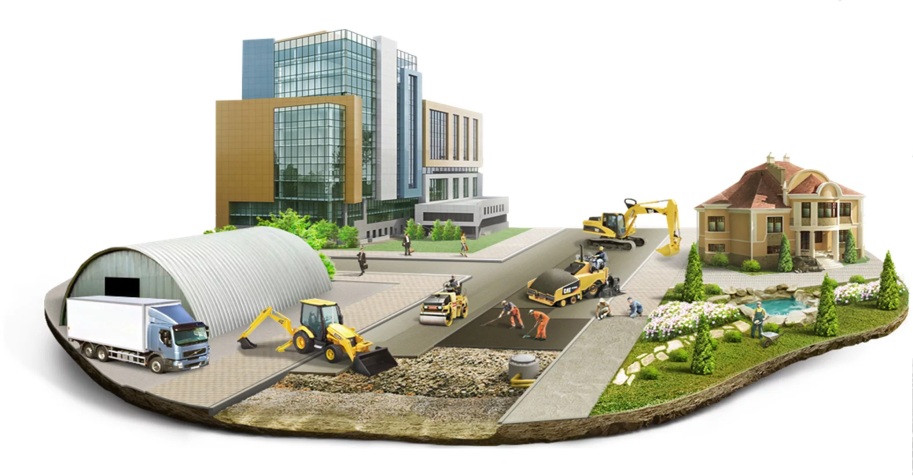 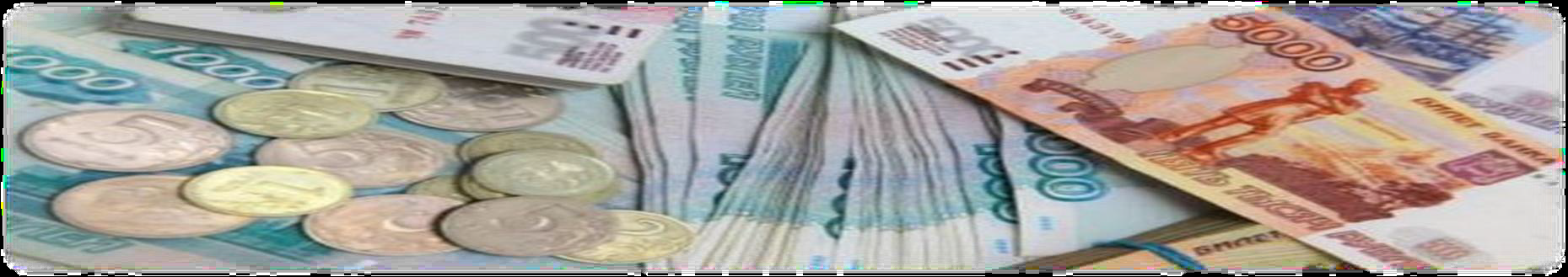 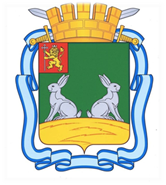 Основные понятия
Бюджет – форма образования и расходования денежных средств, предназначенных
 для финансового обеспечения задач и функций местного самоуправления
Расходы бюджета – это выплачиваемые из бюджета денежные средства
Доходы бюджета – это поступающие в бюджет денежные средства
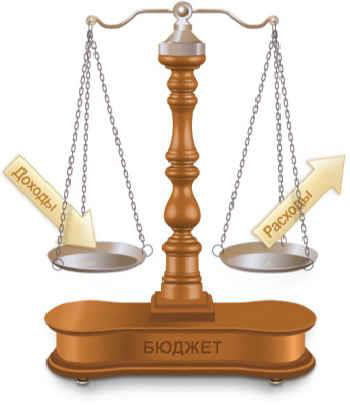 ДЕФИЦИТ
Расходы > Доходы
ПРОФИЦИТ
Доходы > Расходы
При превышении доходов над расходами принимается решение 
как их использовать, 
например, накапливать резервы или погашать долг
При превышении расходов над доходами принимается решение 
об источниках покрытия дефицита, 
например, использовать имеющиеся накопления, остатки или взять в долг
Областной бюджет
Местные бюджеты (127)
Консолидированные бюджеты муниципальных районов
Бюджеты городских округов (5)
Бюджеты городских поселений (26)
Бюджеты муниципальных районов (16)
Бюджеты сельских поселений (80)
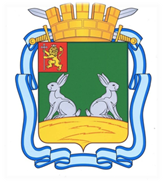 Структура консолидированного бюджета
 Владимирской области
Консолидированный бюджет Владимирской области
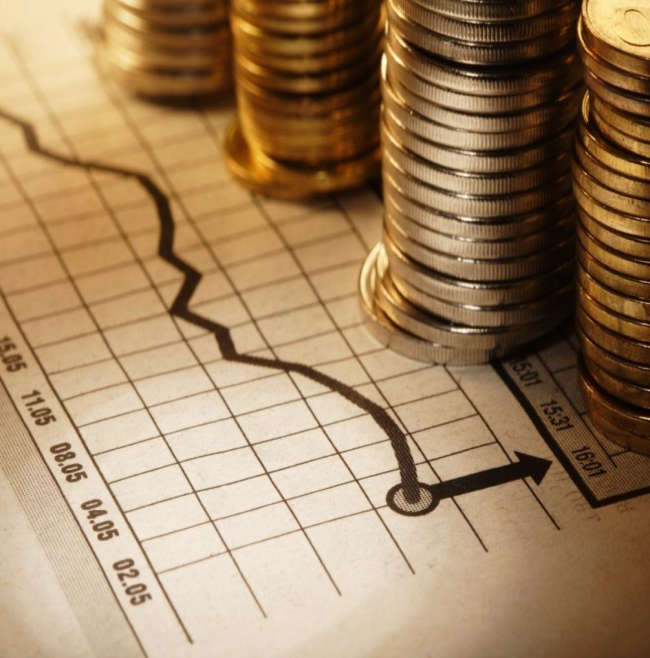 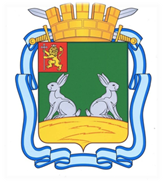 Основные документы, в соответствии с которыми формировались  параметры  городского бюджета на 2024-2026 годы
Распоряжение Правительства Владимирской области от 07.07.2023 №537-р «Об основных направлениях бюджетной, налоговой и долговой политики Владимирской области на 2024 год и на плановый период 2025 и 2026 годов»
постановление администрации города от 28.07.2023 № 1740 «Об основных
Постановление администрации города Коврова от 28.07.2023 № 1740 «Об основных направлениях бюджетной и налоговой политики и других исходных данных для  составления проекта городского бюджета на 2024 год и на плановый период 2025 и 2026 годов»
Проект закона Владимирской области «Об областном бюджете на 2024 год и на плановый период 2025 и 2026 годов»
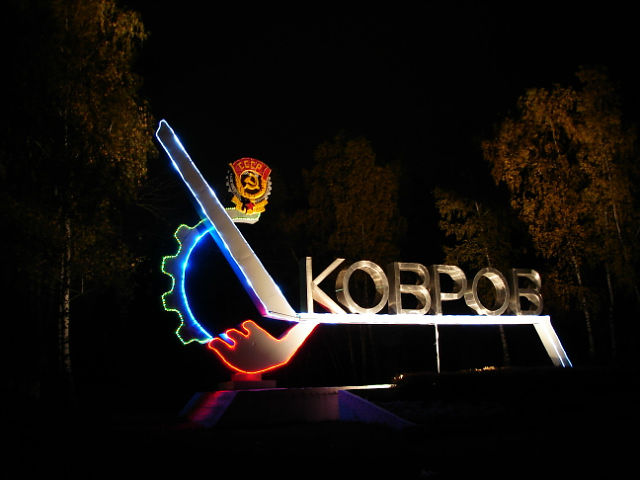 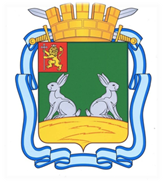 Основные  экономические показатели развития экономики г. Коврова 
в соответствии с прогнозом социально-экономического развития
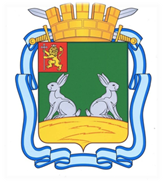 Основные характеристики городского бюджета на 2024-2026 годы
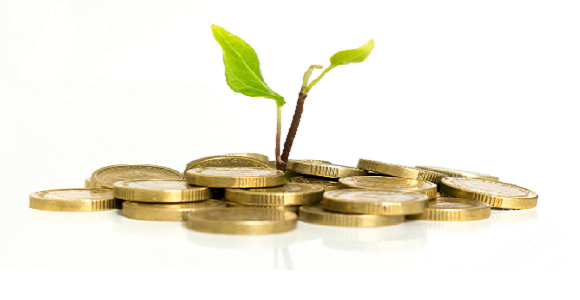 ОСНОВНЫЕ ХАРАКТЕРИСТИКИ 
ГОРОДСКОГО БЮДЖЕТА
 НА 2024-2026 ГОДЫ
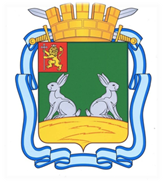 тыс. руб.
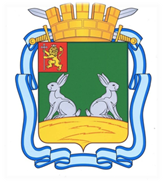 Основные приоритеты бюджетной политики г. Коврова на 2024-2026 годы
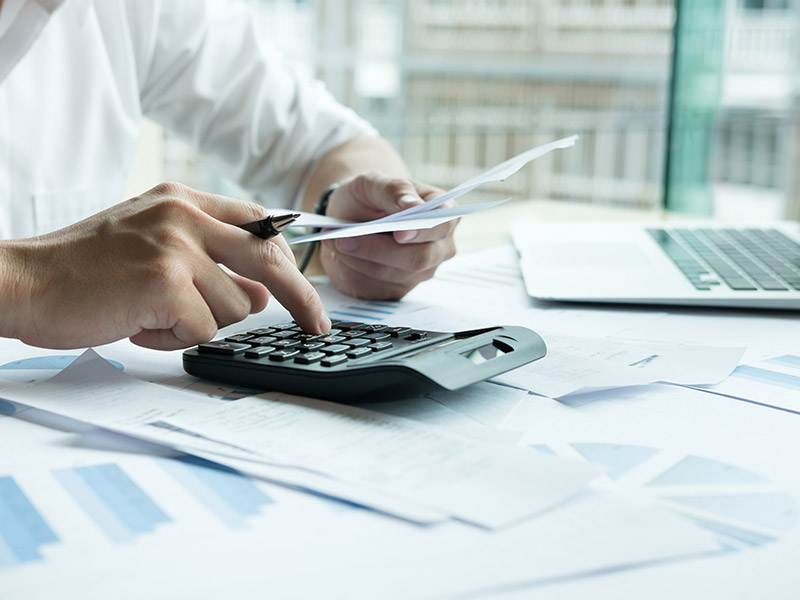 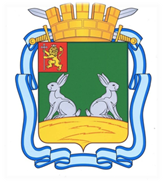 Доходы
 городского
 бюджета
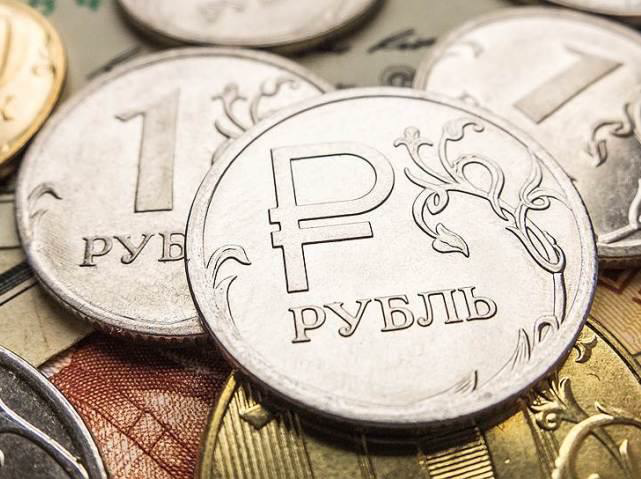 ФЕДЕРАЛЬНЫЕ  НАЛОГИ И СБОРЫ, НАЛОГИ, ПРЕДУСМОТРЕННЫЕ 
СПЕЦИАЛЬНЫМИ НАЛОГОВЫМИ РЕЖИМАМИ
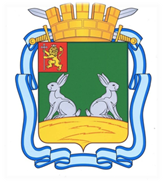 Дополнительный норматив отчислений от НДФЛ 2,04% по решению СНД г. Коврова                от 25.10.2023 № 230 взамен расчетного размера дотаций
Налог на доходы физических лиц по нормативу 20,0 %
Отчисления от акцизов на нефтепродукты
Налог на добычу полезных ископаемых по нормативу 100 %
Налог, уплачиваемый в связи с применением упрощенной системы налогообложения по нормативу 19,8 %
Налог, взимаемый в связи с применением патентной системы налогообложения, по нормативу 100 %
Транспортный налог с физических лиц по нормативу 50 %
Государственная пошлина по делам, рассматриваемым судами общей юрисдикции, мировыми судьями, за выдачу разрешения на распространение наружной рекламы, за выдачу специального разрешения на движение по автомобильным дорогам транспортных средств, осуществляющих перевозки опасных, тяжеловесных и(или) крупногабаритных грузов по нормативу 100 %
МЕСТНЫЕ НАЛОГИ И СБОРЫ
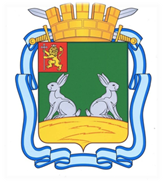 НЕНАЛОГОВЫЕ ДОХОДЫ
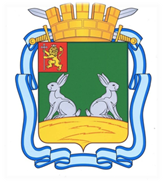 Доходы, получаемые в виде арендной платы за земельные участки, государственная собственность на которые не разграничена и которые расположены в границах городского округа, а также средства от продажи права на заключение договоров аренды указанных земельных участков, по нормативу 100 %
Доходы, получаемые в виде арендной платы, а также средства от продажи права на заключение договоров аренды за земли, находящиеся в собственности городского округа (за исключение земельных участков муниципальных автономных учреждений), по нормативу 100 %
Доходы от продажи земельных участков, государственная собственность на которые не разграничена и которые расположены в границах городского округа, по нормативу 100 %
НЕНАЛОГОВЫЕ ДОХОДЫ
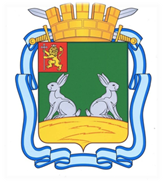 Доходы от сдачи в аренду имущества, находящегося в оперативном управлении органов управления городских округов и созданных ими учреждений (за исключением имущества бюджетных и автономных учреждений), по нормативу 100 %
Плата, поступившая в рамках договора за предоставление права                   на размещение и эксплуатацию нестанционного торгового объекта, установку и эксплуатацию рекламных конструкций на землях или земельных участках, находящихся в собственности городских округов, и на землях или земельных участках, государственная собственность на которые не разграничена, по нормативу 100 %
Доходы от реализации иного имущества, находящегося в собственности городского округа (за исключением имущества бюджетных и автономных учреждений, а также имущества муниципальных унитарных предприятий, в том числе казенных), по нормативу 100 %
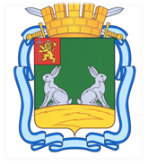 НЕНАЛОГОВЫЕ ДОХОДЫ
Доходы от перечисления части прибыли, остающейся после уплаты налогов и иных обязательных платежей муниципальных унитарных предприятий, созданных городским округом, по нормативу 100 %
Доходы в виде прибыли, приходящейся на доли в уставных (складочных) капиталах хозяйственных товариществ и обществ, или дивидендов по акциям, принадлежащих городскому округу, по нормативу 100 %
Доходы от оказания платных услуг муниципальными казенными учреждениями по нормативу 100 %
Плата за негативное воздействие на окружающую среду по нормативу 100%
Штрафы в соответствии с законодательством Российской Федерации
Иные неналоговые доходы  в соответствии с законодательством Российской Федерации
ДОХОДЫ БЮДЖЕТА 
ГОРОДА КОВРОВА
 НА 2022-2026 ГОДЫ
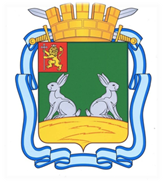 тыс. руб.
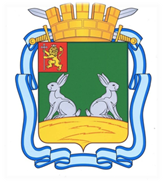 ДОХОДЫ БЮДЖЕТА ГОРОДА КОВРОВА 
НА 2023-2026 ГОДЫ
тыс. руб.
3 807 246
+153 499
+111 429
+106 325
+2 105
+6 484
+6 473
-115 643
-408 307
-210 620
-98 579
0
0
с 2024 г. расчетный размер дотации заменен дополнительным нормативом отчислений от НДФЛ
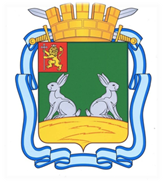 ОБЪЕМ И СТРУКТУРА НАЛОГОВЫХ ДОХОДОВ 
НА 2023 – 2026 ГОДЫ
тыс. руб.
1 688 340
1 582 015
1 470 586
1 317 087
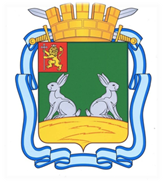 ИСТОЧНИКИ ФОРМИРОВАНИЯ ДОРОЖНОГО ФОНДА
2024 год
2025 год
2026 год
247 552 тыс. руб. Дорожный фонд,             в том числе:
181 778 тыс. руб. Дорожный фонд ,            в том числе:
182 067 тыс. руб. Дорожный фонд,           в том числе:
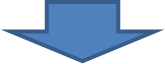 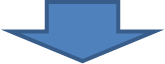 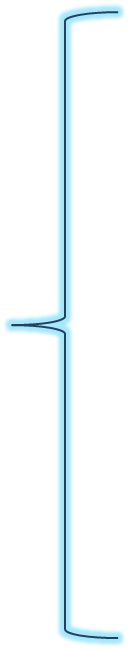 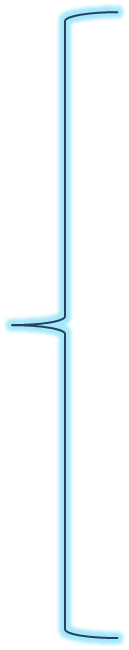 23 836 тыс. руб.                               Акцизы на нефтепродукты
24 768 тыс. руб. Акцизы на нефтепродукты
25 596 тыс. руб. Акцизы на нефтепродукты
73 117 тыс. руб. Транспортный налог            с физических лиц
73 959 тыс. руб. Транспортный налог с физических лиц
74 646 тыс. руб. Транспортный налог с физических лиц
84 825 тыс. руб. Субсидии бюджетам городских округов
148 825 тыс. руб. Субсидии бюджетам городских округов
81 825 тыс. руб. Субсидии бюджетам городских округов
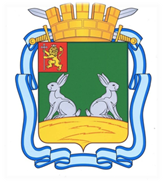 НАЛОГИ НА ИМУЩЕСТВО
тыс. руб.
247 691
252 273
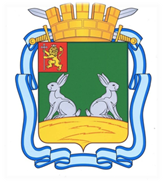 Анализ поступления неналоговых доходов
тыс. руб.
241 965
235 492
229 008
226 903
-2 105
+6 484
+6 473
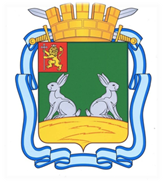 БЕЗВОЗМЕЗДНЫЕ ПОСТУПЛЕНИЯ ОТ ДРУГИХ БЮДЖЕТОВ БЮДЖЕТНОЙ СИСТЕМЫ РФ 
В   2023-2026   ГОДАХ
тыс. руб.
2 728 302
2 495 868
2 087 561
1 876 941
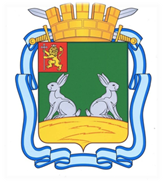 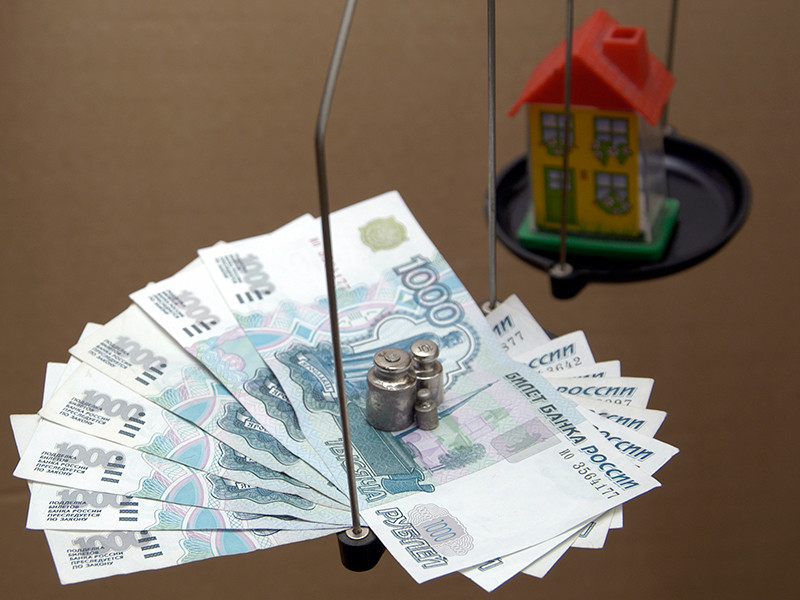 Расходы городского бюджета
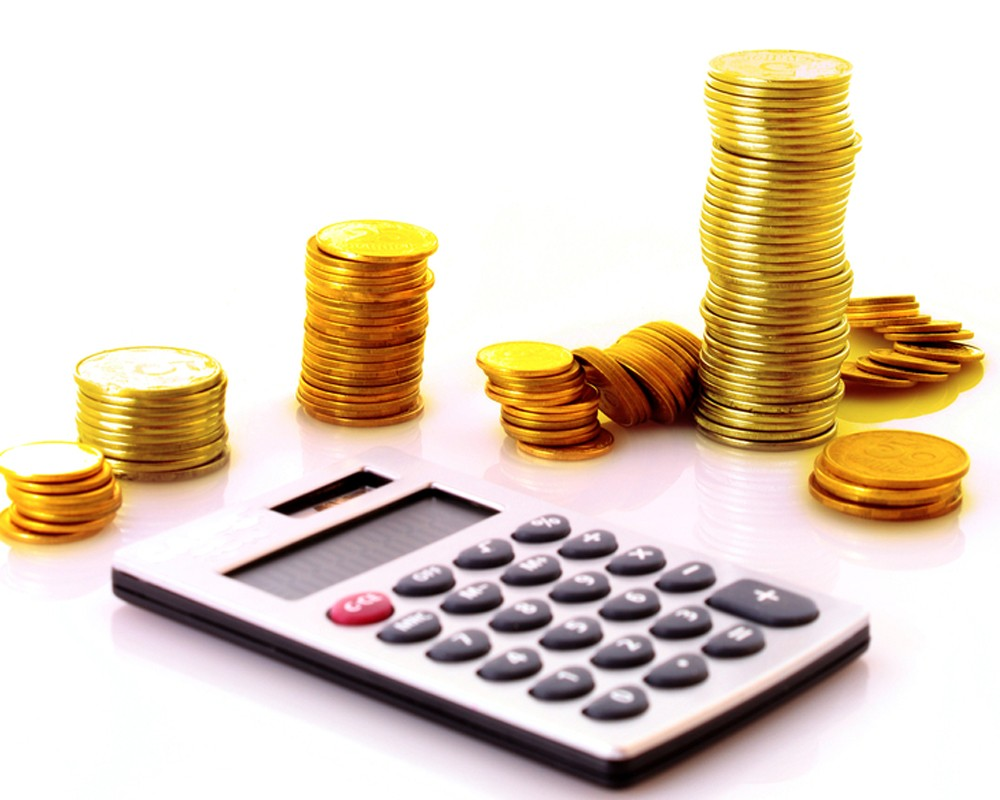 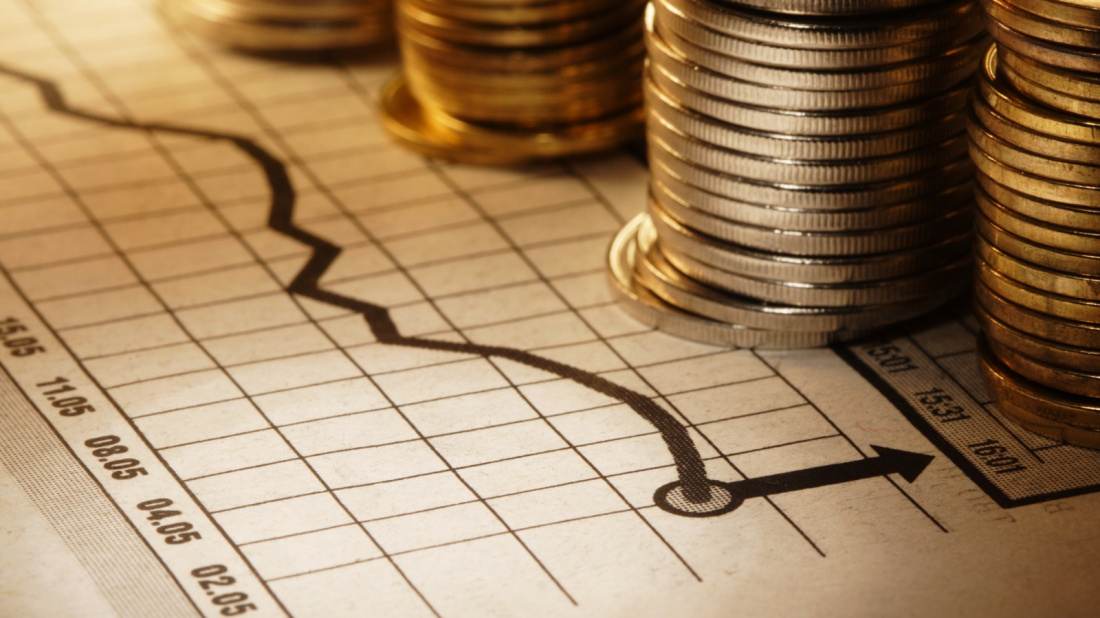 СТРУКТУРА РАСХОДОВ ГОРОДСКОГО БЮДЖЕТА 
В 2023-2026 ГОДАХ
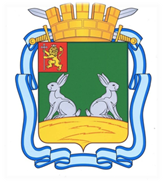 тыс. руб.
4 275 462
4 476 793
3 709 358
3 919 730
2026 
год
2025
год
2024 
год
2023 
год
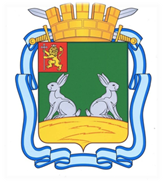 УСЛОВНО-УТВЕРЖДЕННЫЕ РАСХОДЫ
В структуре расходов бюджета на плановый период  2024-2026 годов предусматриваются условно-утвержденные расходы
2025 год                                  48 938 тыс. руб.
2026 год                            97 888  тыс. руб.
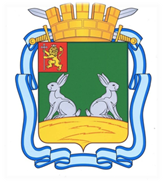 УДЕЛЬНЫЙ ВЕС РАСХОДОВ ГОРОДСКОГО БЮДЖЕТА 
НА 2024-2026 ГОДЫ
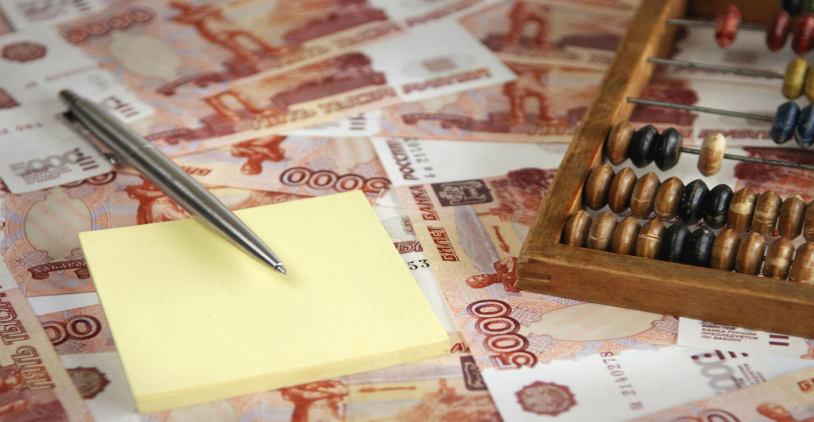 УДЕЛЬНЫЙ ВЕС РАСХОДОВ ГОРОДСКОГО БЮДЖЕТА НА СОЦИАЛЬНУЮ СФЕРУ
 НА 2024-2026 ГОДЫ
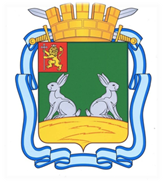 2025 год
2024 год
общегосударственные вопросы, 
национальная безопасность и правоохранительная деятельность,
национальная экономика,
ЖКХ, охрана окружающей 
среды, обслуживание 
муниципального долга
2026 год
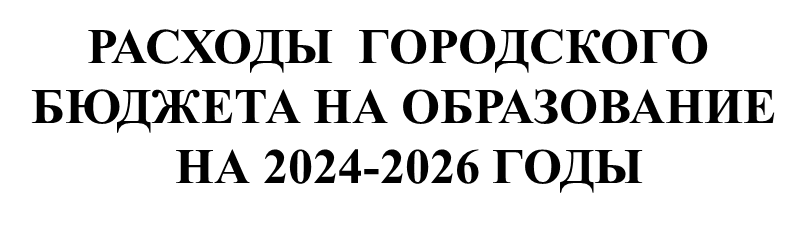 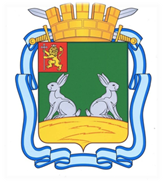 тыс. руб.
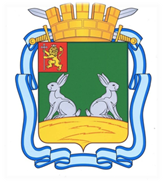 РАСХОДЫ НА ОБРАЗОВАНИЕ В 2024 ГОДУ
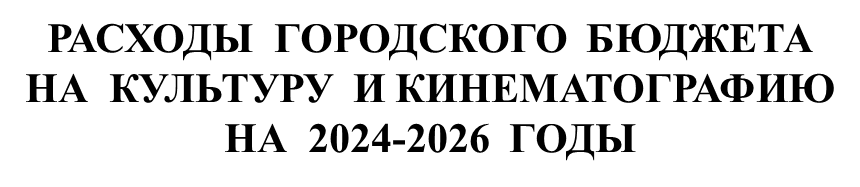 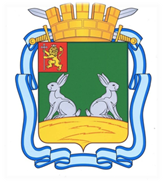 тыс. руб.
-7 181
+ 421
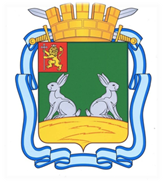 ПРОГРАММНЫЕ МЕРОПРИЯТИЯ В ОБЛАСТИ КУЛЬТУРЫ в 2024 году
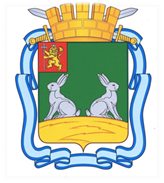 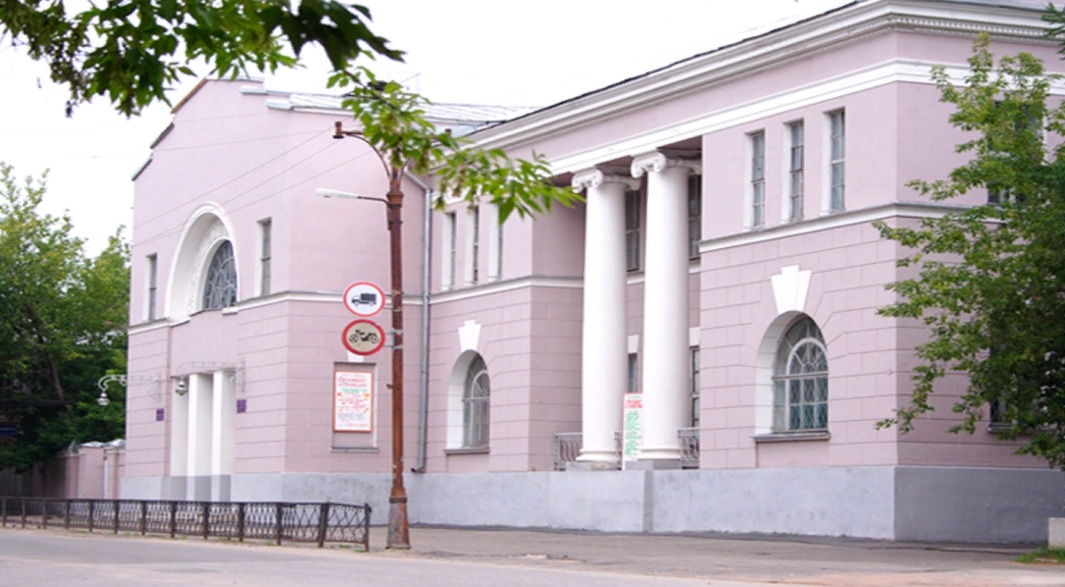 В 2024 году запланированы расходы в сумме 1600,0 тыс. руб. на разработку ПСД для капитального ремонта здания                 МБУК ДК им. Ногина
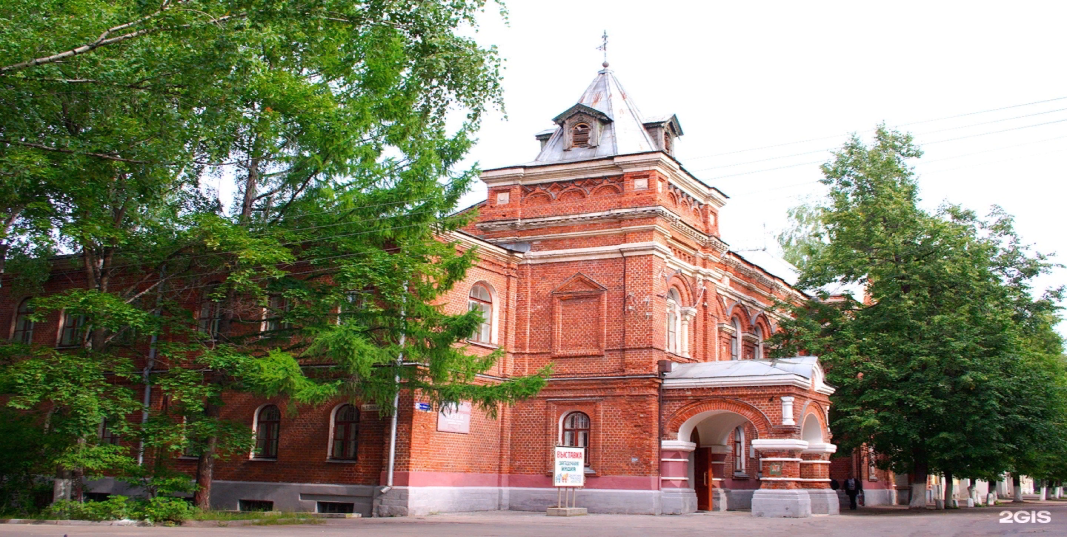 В 2024 году 
предусмотрено 1455,0 тыс. руб. на разработку ПСД для капитального ремонта кровли, чердачных перекрытий и вентиляционной системы чердака зданий музея
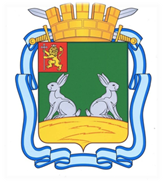 РАСХОДЫ  ГОРОДСКОГО  БЮДЖЕТА
НА  СОЦИАЛЬНУЮ  ПОЛИТИКУ
НА  2024-2026  ГОДЫ
тыс. руб.
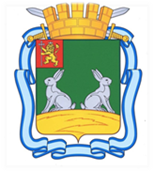 МЕРОПРИЯТИЯ В ОБЛАСТИ СОЦИАЛЬНОЙ ПОЛИТИКИ               В 2024 ГОДУ
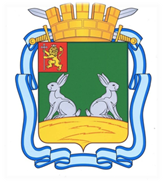 РАСХОДЫ  ГОРОДСКОГО  БЮДЖЕТА
НА  ФИЗИЧЕСКУЮ  КУЛЬТУРУ  И  СПОРТ                     НА  2024-2026  ГОДЫ
тыс. руб.
208 655
209 627
199 543
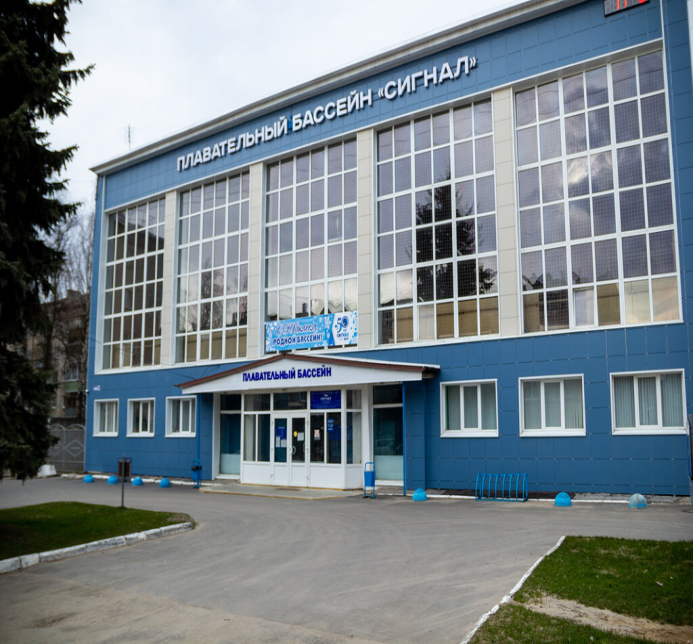 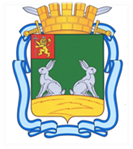 НАЦИОНАЛЬНЫЙ ПРОЕКТ «ДЕМОГРАФИЯ»
ФЕДЕРАЛЬНЫЙ ПРОЕКТ «СПОРТ - НОРМА ЖИЗНИ»
тыс.руб.
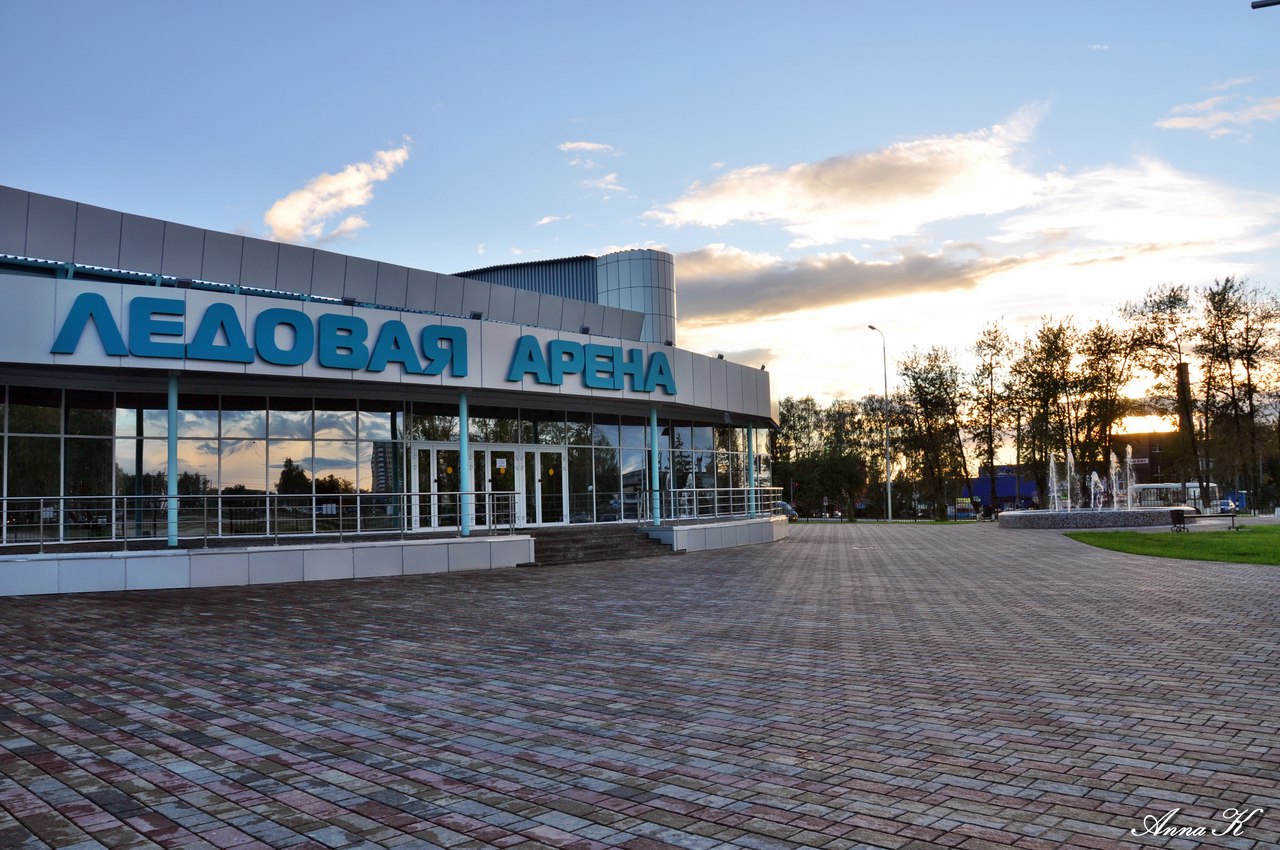 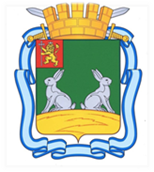 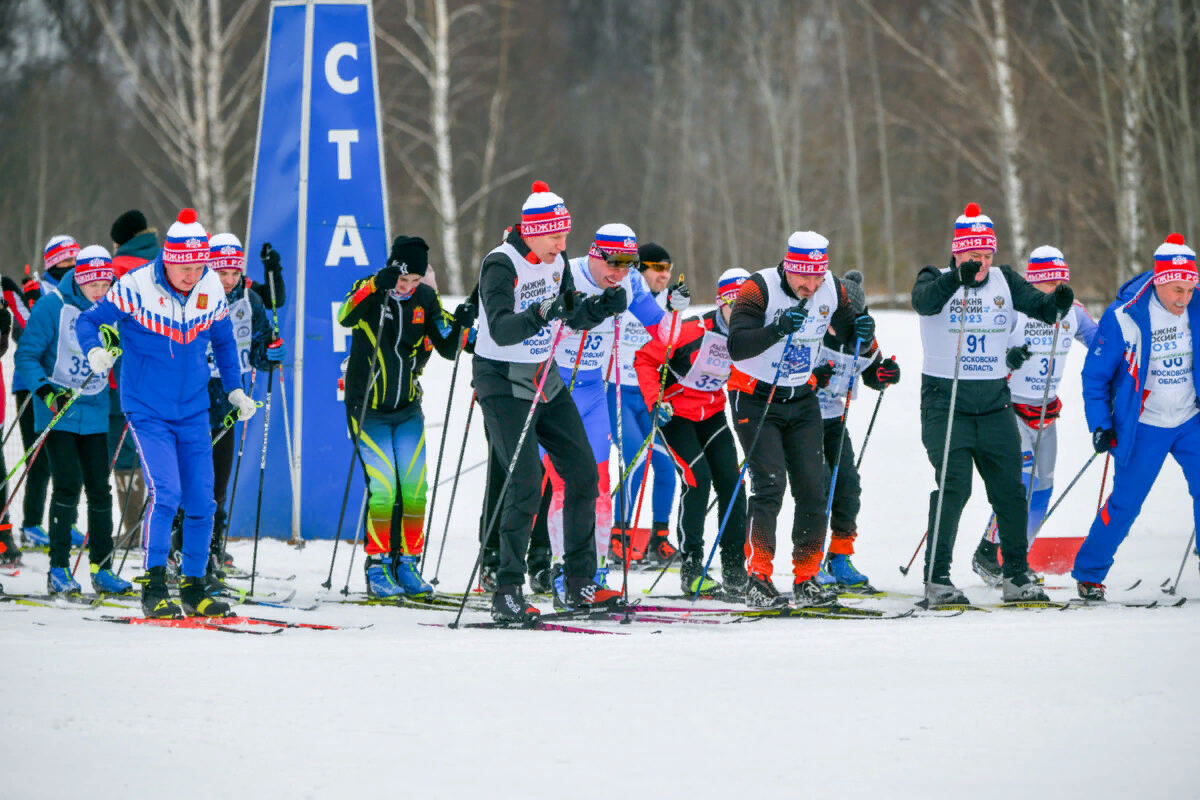 В 2024 году запланировано 430 спортивно-массовых мероприятий городского, областного и всероссийского уровня на территории города Коврова для 13 500 участников и зрителей
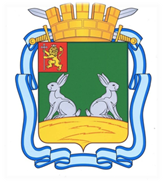 РАСХОДЫ  ГОРОДСКОГО  БЮДЖЕТА
НА  ОБЩЕГОСУДАРСТВЕННЫЕ  ВОПРОСЫ  
НА  2024-2026  ГОДЫ
тыс. руб.
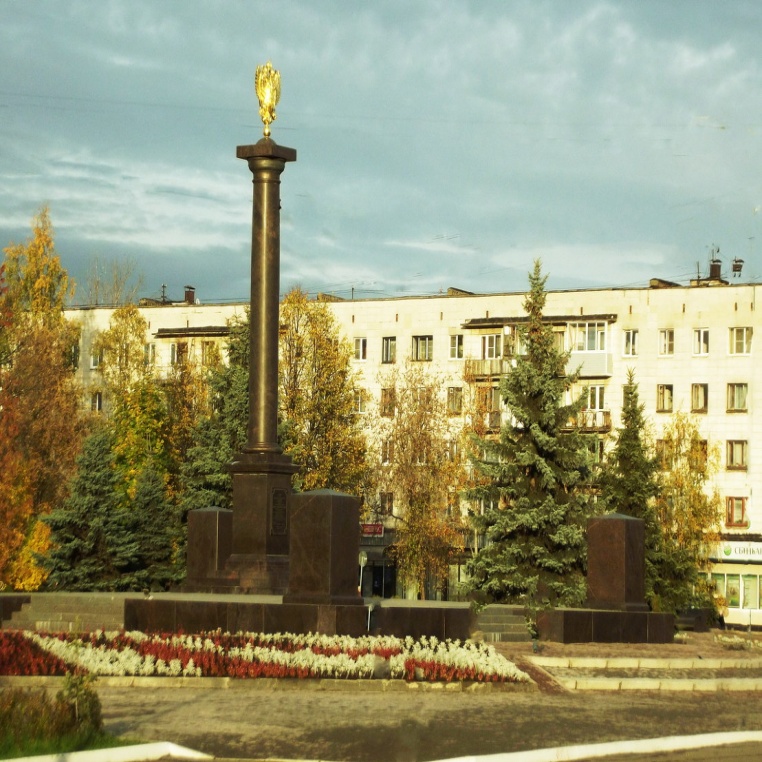 - 12 304
+ 2 469
МЕРОПРИЯТИЯ В ОБЛАСТИ ОБЩЕГОСУДАСТВЕННЫХ ВОПРОСОВ В 2024 ГОДУ
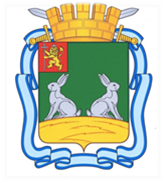 Предусмотрены расходы на материальное стимулирование комитетов территориального общественного самоуправления (ТОС)                                  в сумме 1 200 тыс. руб.
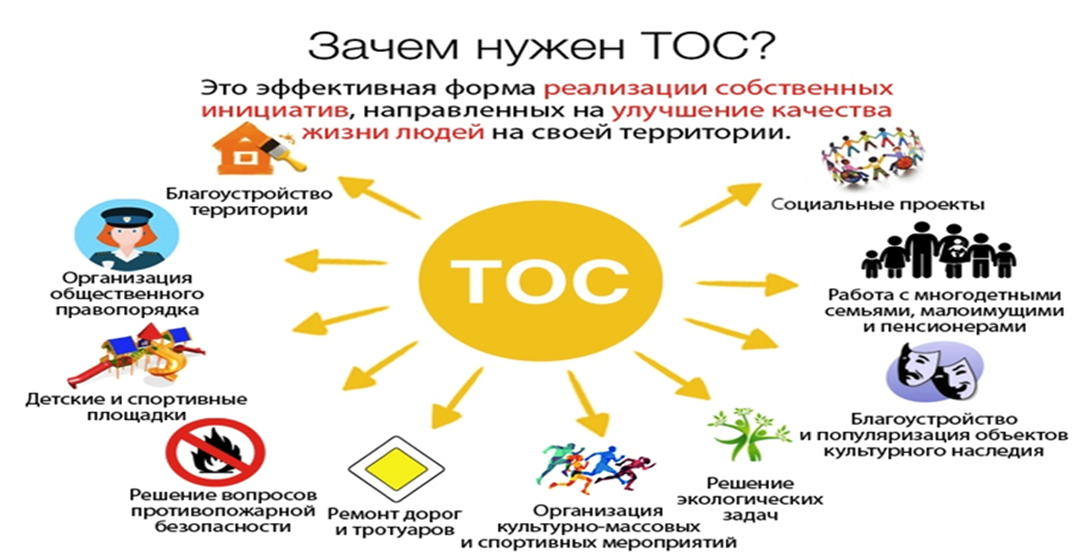 в городе Коврове создано 10 ТОС
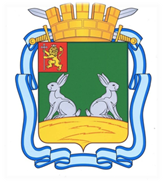 РАСХОДЫ  ГОРОДСКОГО  БЮДЖЕТА
НА  СРЕДСТВА  МАССОВОЙ  ИНФОРМАЦИИ 
НА  2024-2026  ГОДЫ
тыс. руб.
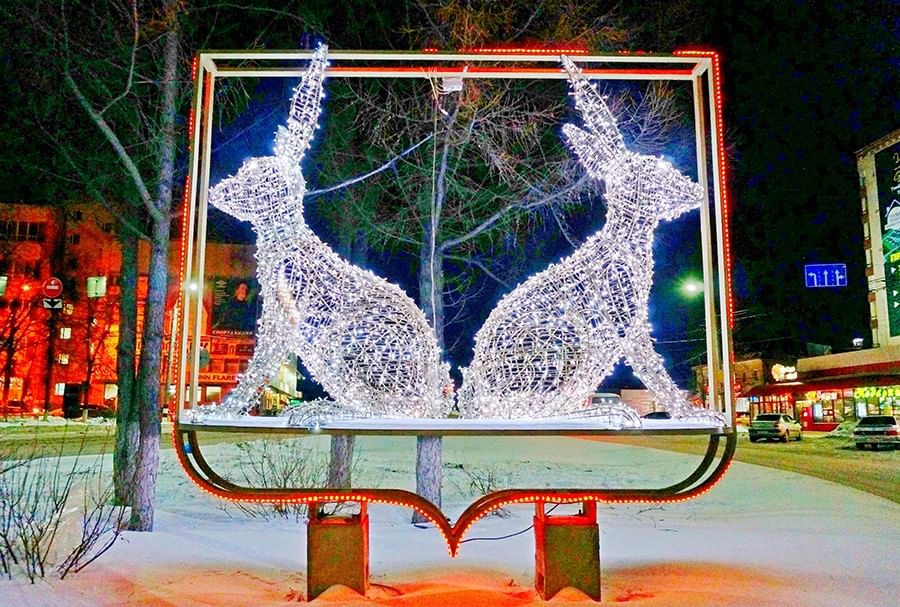 РАСХОДЫ  ГОРОДСКОГО  БЮДЖЕТА
НА  НАЦИОНАЛЬНУЮ  БЕЗОПАСНОСТЬ  И ПРАВООХРАНИТЕЛЬНУЮ  ДЕЯТЕЛЬНОСТЬ 
НА  2024-2026 ГОДЫ
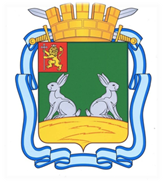 тыс. руб.
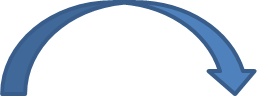 -15 094
- 98
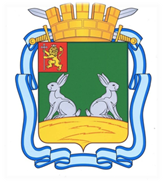 МЕРОПРИЯТИЯ В ОБЛАСТИ НАЦИОНАЛЬНОЙ БЕЗОПАСНОСТИ И ПРАВООХРАНИТЕЛЬНОЙ ДЕЯТЕЛЬНОСТИ В 2024 ГОДУ
Планируются  средства на приобретение аварийно-спасательного автомобиля и оборудования на сумму 9 500 тыс. руб.
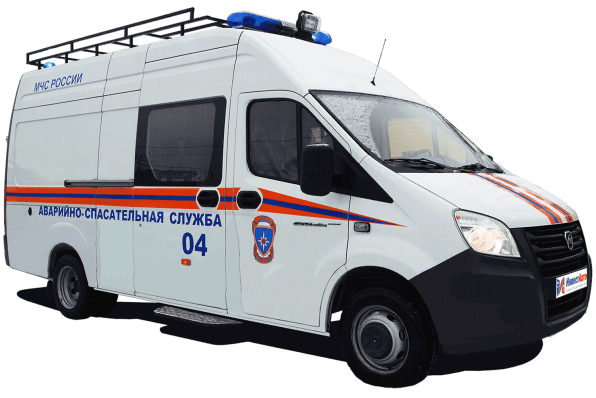 Запланировано 465 мероприятий, направленных на профилактику правонарушений среди учащихся, подростков и молодежи
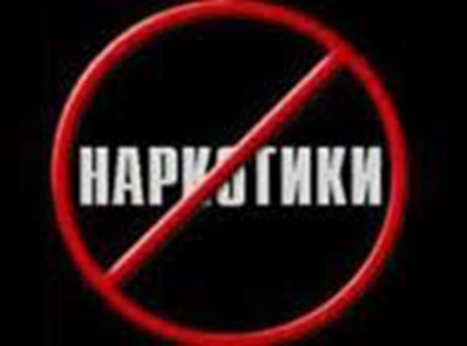 Планируется проведение 870 мероприятий, направленных на предупреждение террористической и экстремистской деятельности, повышение бдительности среди населения
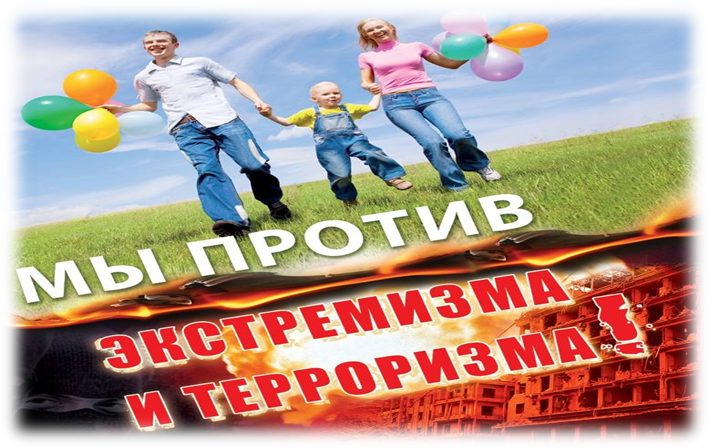 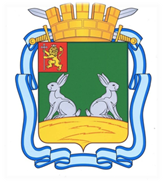 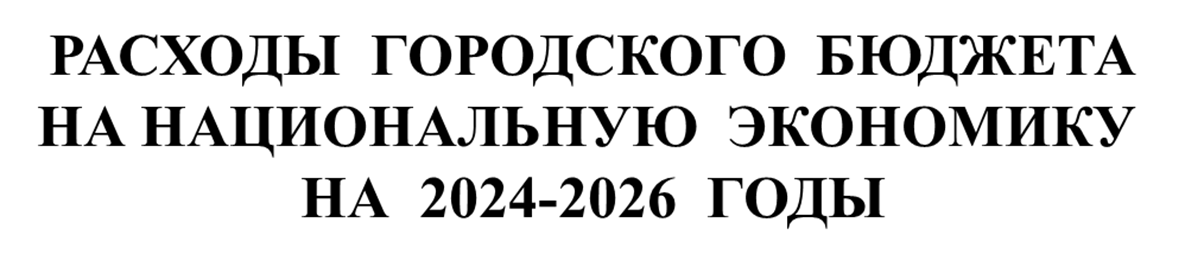 тыс. руб.
-256 975
- 66 199
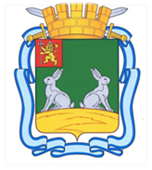 МЕРОПРИЯТИЯ В ОБЛАСТИ НАЦИОНАЛЬНОЙ ЭКОНОМИКИ В 2024 ГОДУ
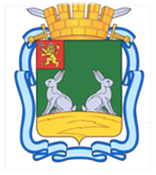 РАСХОДЫ ГОРОДСКОГО  БЮДЖЕТА
НА  ЖИЛИЩНО-КОММУНАЛЬНОЕ  ХОЗЯЙСТВО 
НА  2024-2026  ГОДЫ
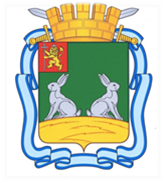 УДЕЛЬНЫЙ ВЕС РАСХОДОВ В ЧАСТИ                ЖИЛИЩНО-КОММУНАЛЬНОГО ХОЗЯЙСТВА                НА 2024-2026 ГОДЫ
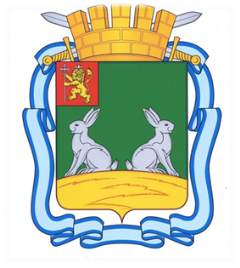 МЕРОПРИЯТИЯ В ОБЛАСТИ                                        ЖИЛИЩНО-КОММУНАЛЬНОГО ХОЗЯЙСТВА
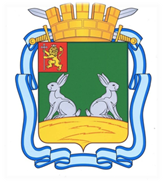 РАСХОДЫ  ГОРОДСКОГО  БЮДЖЕТА
НА  ОХРАНУ ОКРУЖАЮЩЕЙ  СРЕДЫ 
НА  2024-2026  ГОДЫ
тыс. руб.
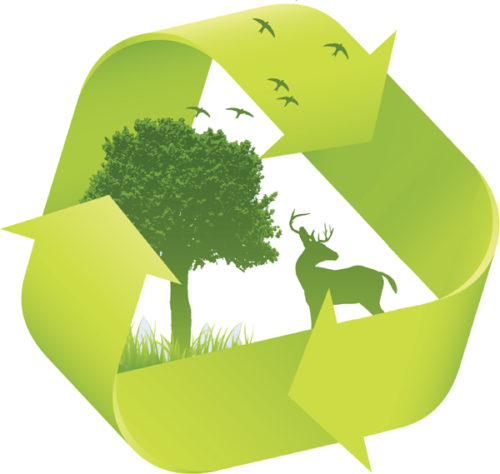 - 1 958
+ 549
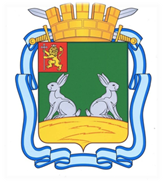 Программно-целевой метод планирования бюджета города Коврова
Программно-целевой метод планирования расходов способствует соблюдению единого подхода к 
рациональному использованию средств для решения наиболее острых проблем муниципального образования.
Муниципальные программы являются основным инструментом планирования бюджета. Подобно тому, как дом строится из кирпичей,  бюджет складывается из программ. Муниципальные программы содержат набор разделов, включая цели и задачи, ожидаемые результаты, координатора программы, исполнителей, мероприятия, меры реализации и объемы финансирования в целом и по годам. Благодаря муниципальным программам каждый бюджетный рубль нацелен на результат. Муниципальные программы в бюджете города Коврова составляют  на 2024 год – 90,4 %, на 2025 год – 88,5%, на 2026  – 86,2%.
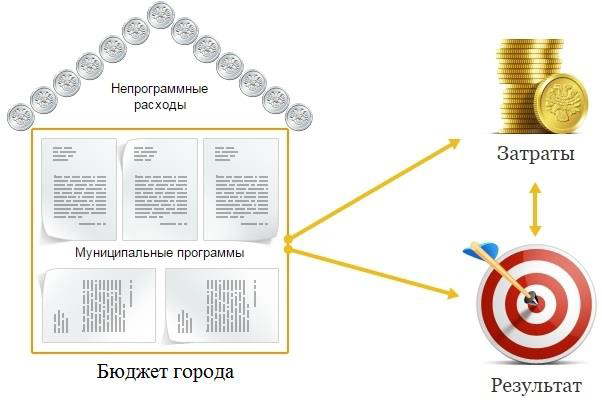 ПРОГРАММНЫЙ БЮДЖЕТ города КОВРОВА на 2024-2026 годы
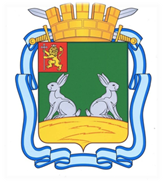 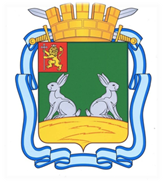 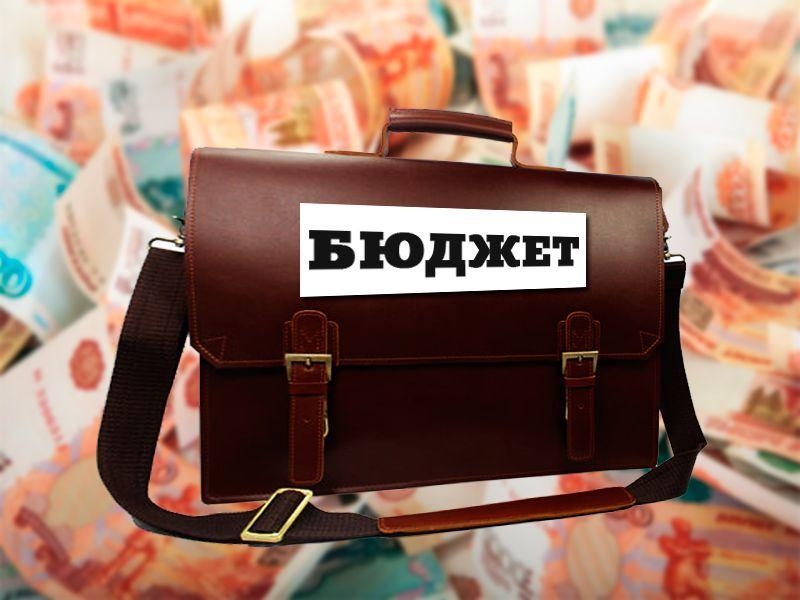 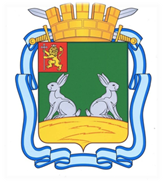 Межбюджетные отношения
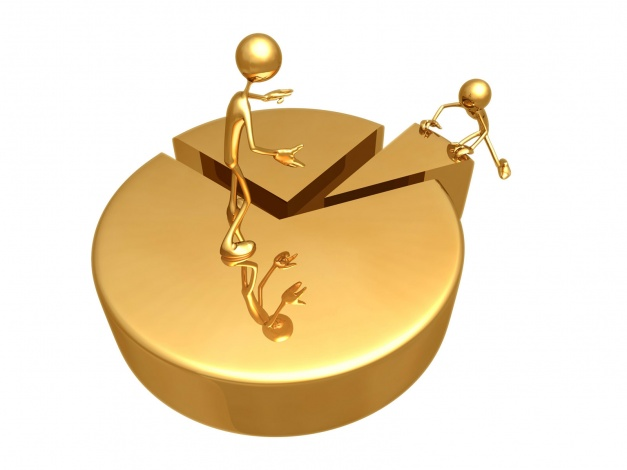 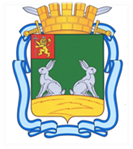 Межбюджетные трансферты – основной вид безвозмездных перечислений
 Межбюджетные трансферты – это денежные средства, перечисляемые из
 одного бюджета бюджетной системы Российской Федерации другому.
БЕЗВОЗМЕЗДНЫЕ ПОСТУПЛЕНИЯ В   2024-2026   ГОДАХ
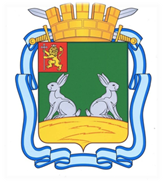 тыс.руб.
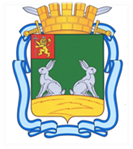 Безвозмездные поступления из бюджетов других уровней  
в 2023-2026 годах
тыс.руб.
1 876 941
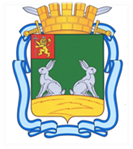 УДЕЛЬНЫЙ  ВЕС  БЕЗВОЗМЕЗДНЫХ  ПОСТУПЛЕНИЙ
 В  ОБЩИХ  ДОХОДАХ  ГОРОДСКОГО  БЮДЖЕТА 
В 2024-2026 ГОДАХ
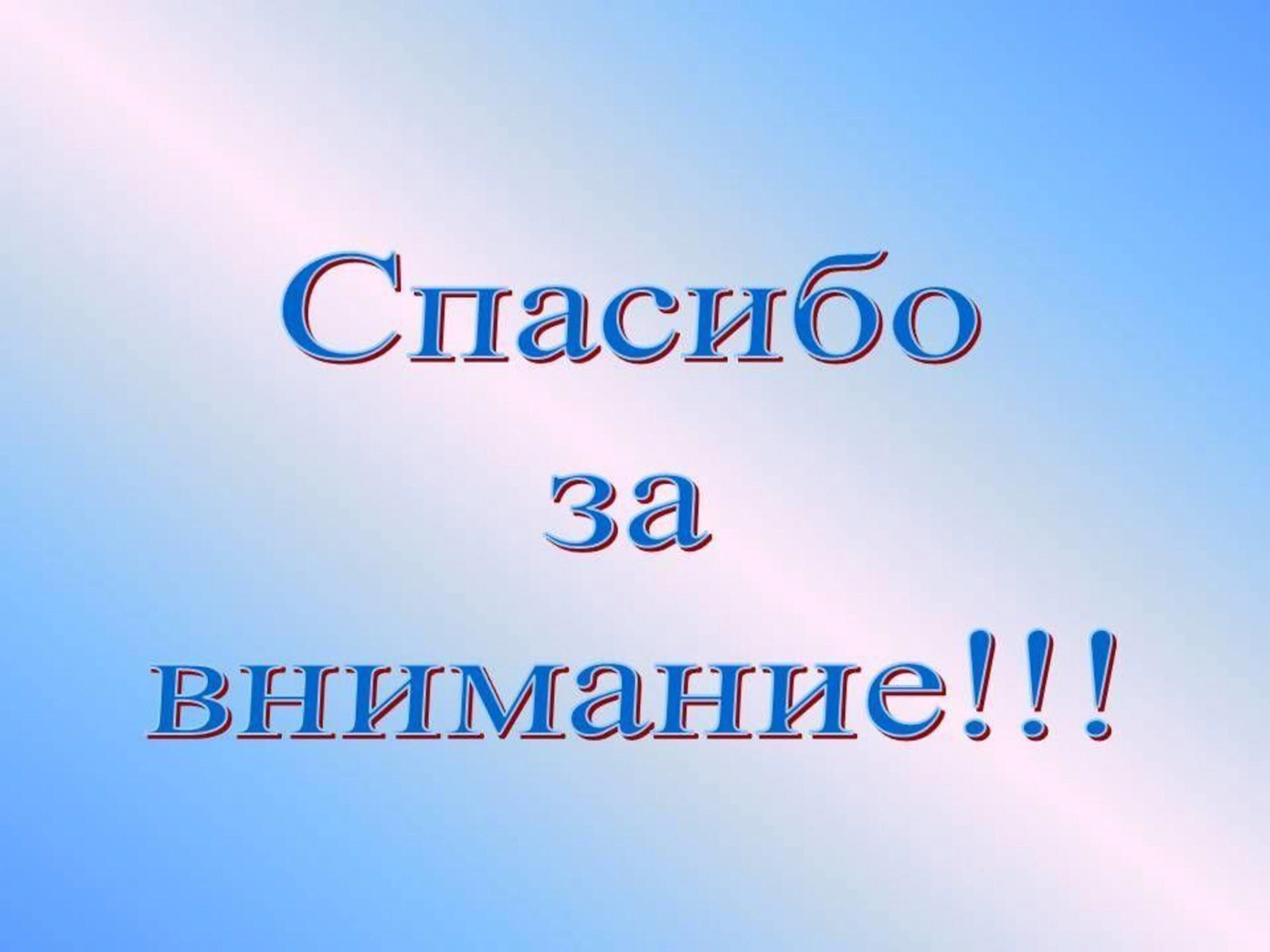 Спасибо 
за внимание